Chapter 4: Scientific Case
Francesco Stellato
On behalf of Working Area 8
This project has received funding from the European Union´s Horizon Europe research and innovation program under grant agreement No. 101079773
IX TDR Review Committee Meeting
June 16-18, 2025
My Area – Downstream of everything
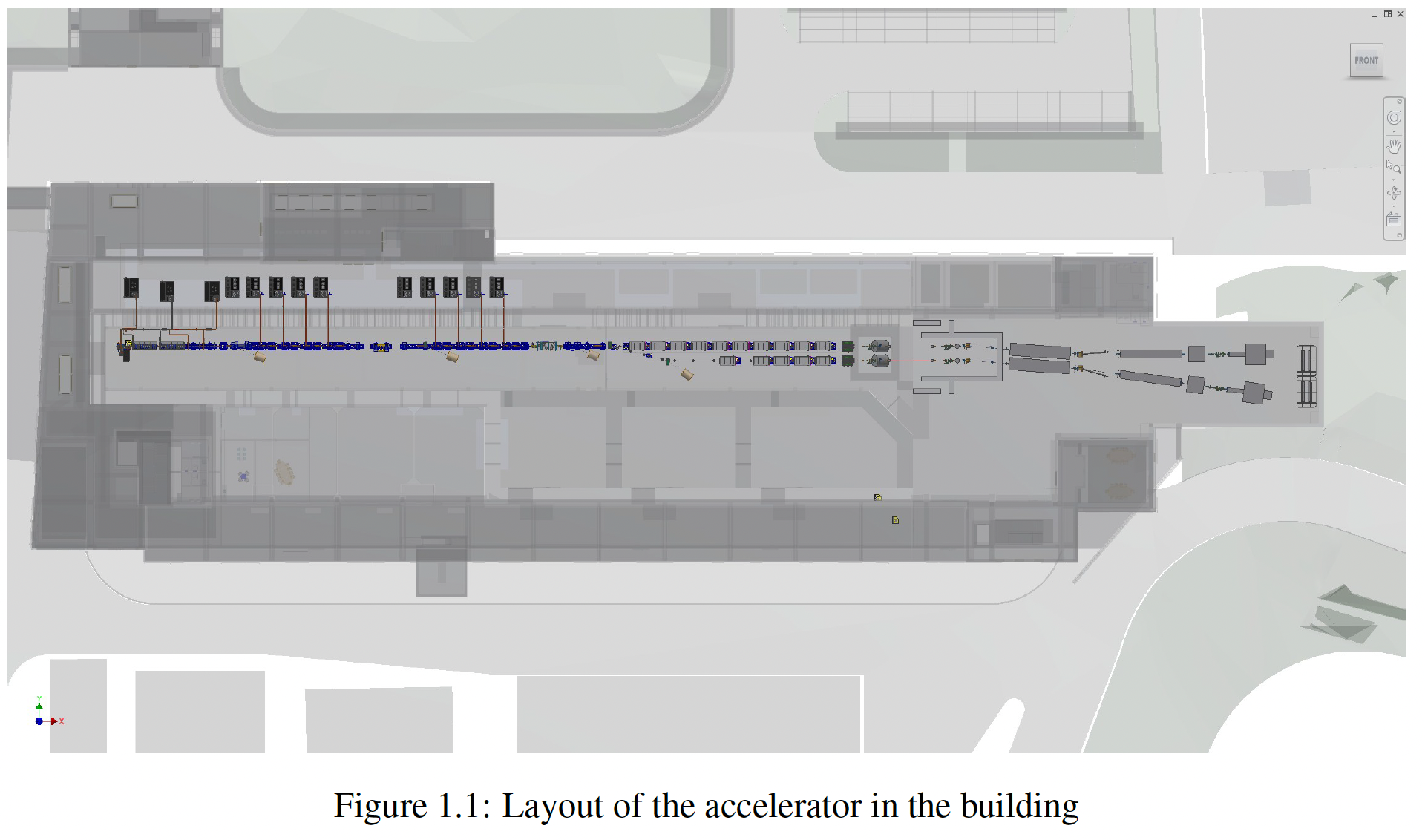 Describe your Chapter
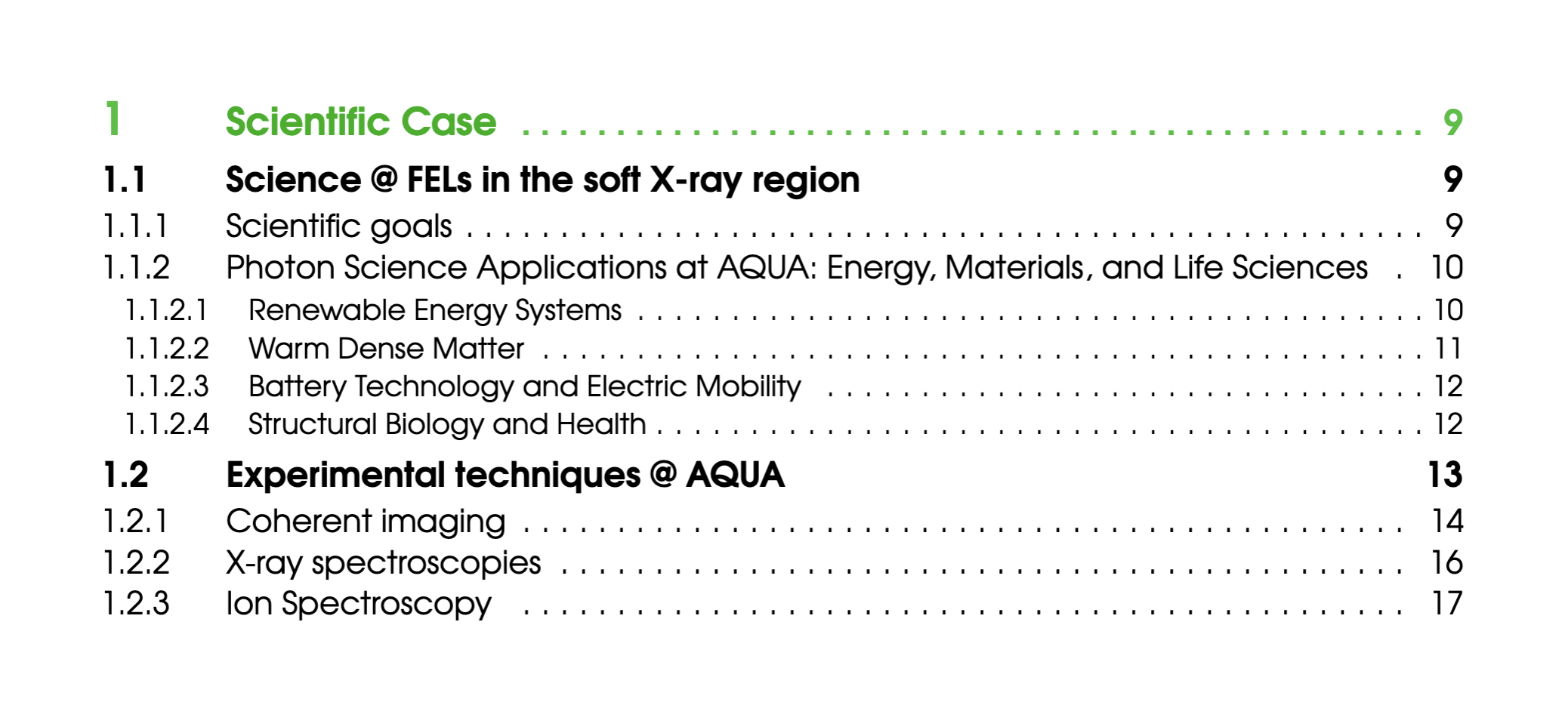 Overview
Main photon science
applications
Main photon experimental techniques
Global Goals
Identify the most promising applications of the AQUA FEL in various fields:
 	
	Condensed matter
	Biophysics
	Chemistry
	Structural biology
	Environmental sciences
	Astrophysics
	Geology
AQUA key features
- Ultra-short pulses
High-brilliance 
Soft X-ray wavelength
Global Goals
Identify the experimental techniques that are compatible with and can benefit most from the AQUA femtosecond, high-brilliance, soft X-ray SASE pulses

Provide a framework to guide the beamline and experimental endstation design
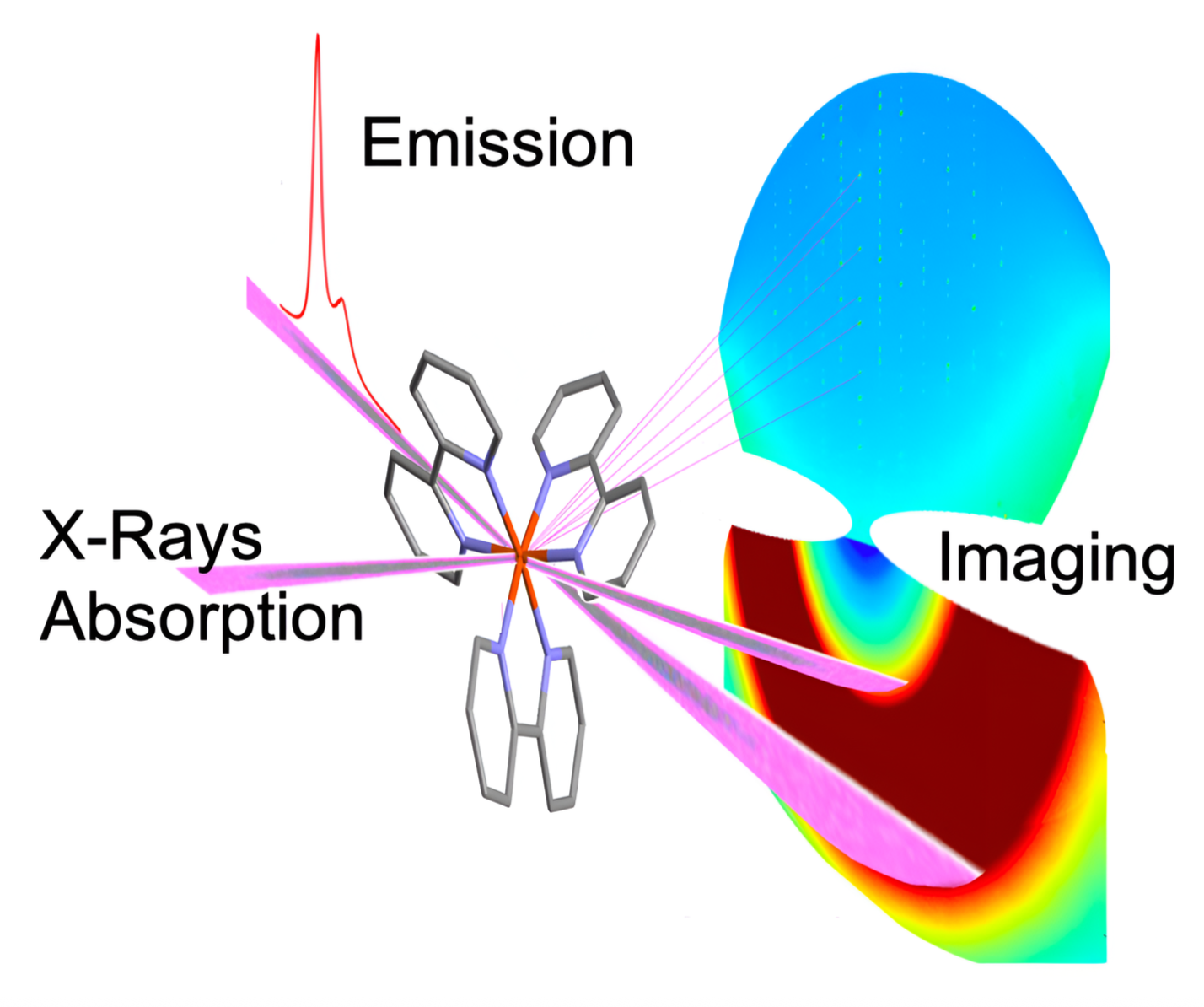 Global Goals
Photon Science FEL Applications

Renewable Energy Systems:
Study charge transport in solar cells and photocatalysts.
Probe photocatalytic water splitting and pollutant breakdown.



Warm Dense Matter:
Investigate matter under extreme temperature and density.
Relevant for astrophysics and fusion research.
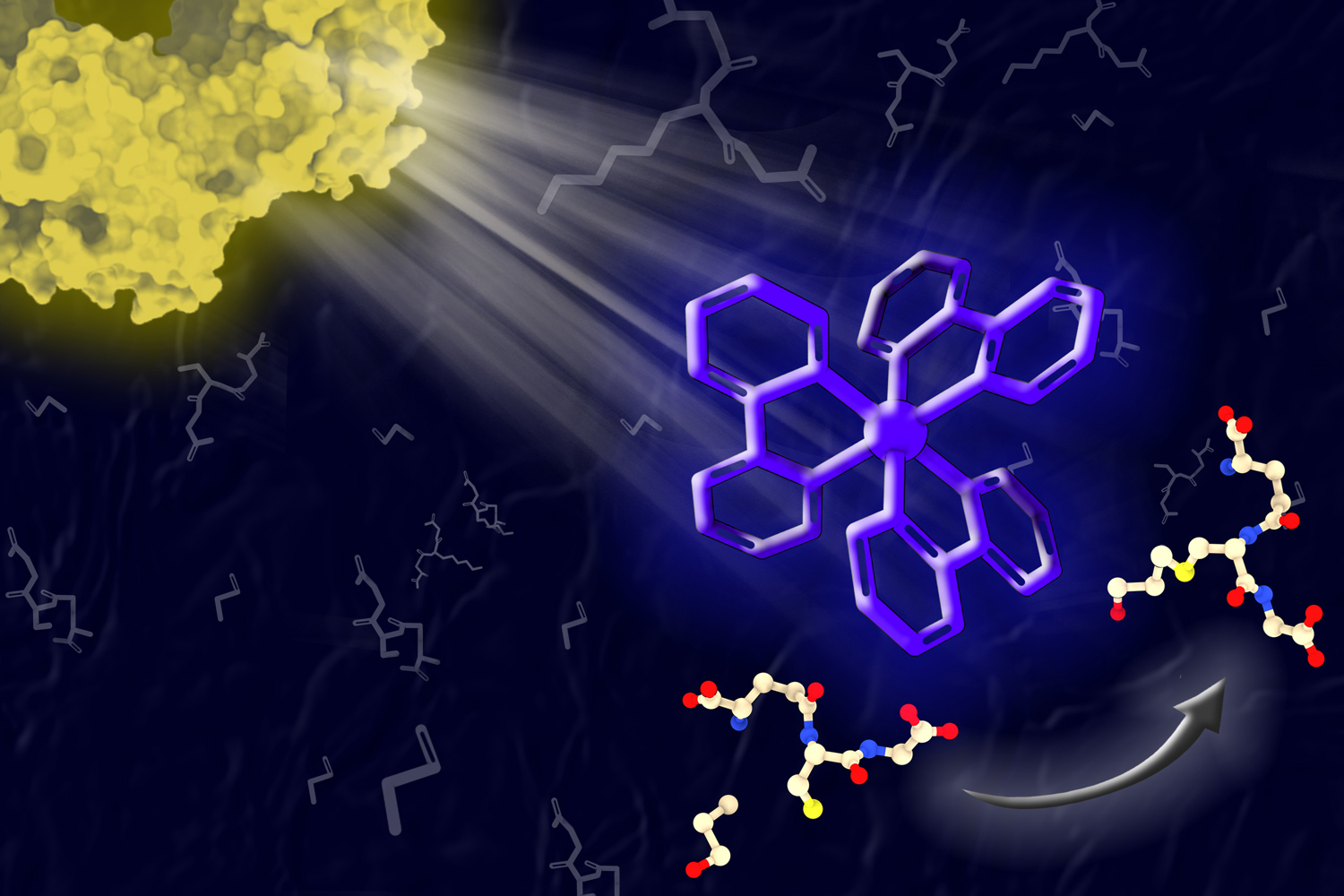 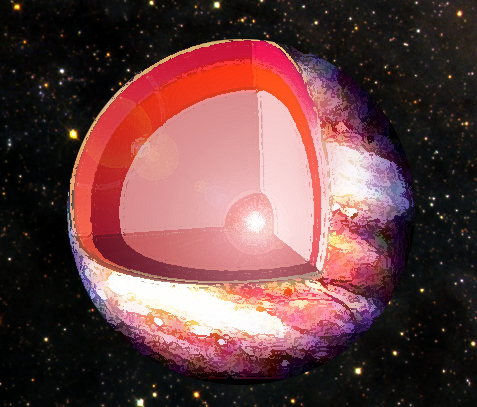 Global Goals
Photon Science FEL Applications

Battery Technology and E-Mobility:
Real-time studies of electrolyte decomposition, interfacial reactions.
Nonlinear spectroscopy of solid-state batteries.



Structural Biology & Health:
Time-resolved imaging of living cells and biomolecular dynamics.
DNA damage, microbial behavior, astrochemistry simulations.
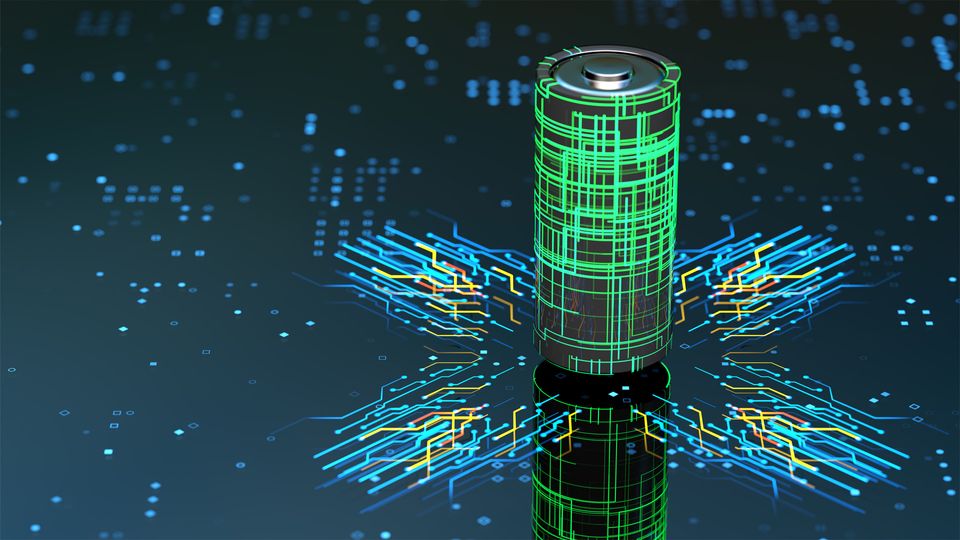 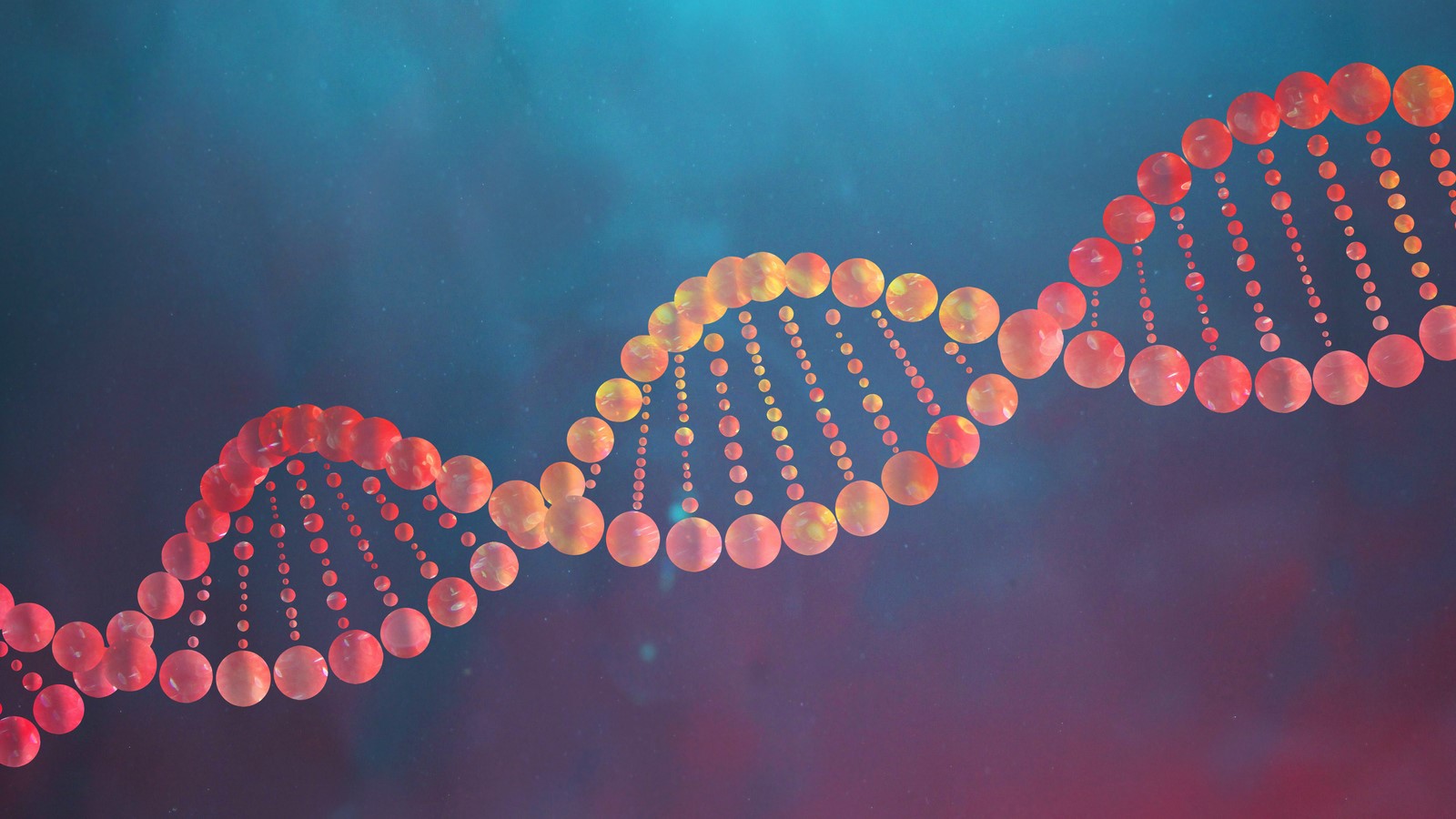 Experimental Techniques
Day-one techniques
Coherent Diffraction Imaging (CDI):
Lensless imaging of biological/non-crystalline samples.
“Diffraction-before-destruction” approach with fs pulses.
Single-particle imaging, pump–probe dynamics, 2D and 3D reconstructions.


X-ray Absorption Spectroscopy (XAS):
AQUA accessible energy range spans K, L and M edges, allowing XAS measurements on different elements. 
“Ghost spectroscopy” and correlation-based methods—ideal for SASE FEL.
Time-resolved pump–probe studies of ultrafast processes.
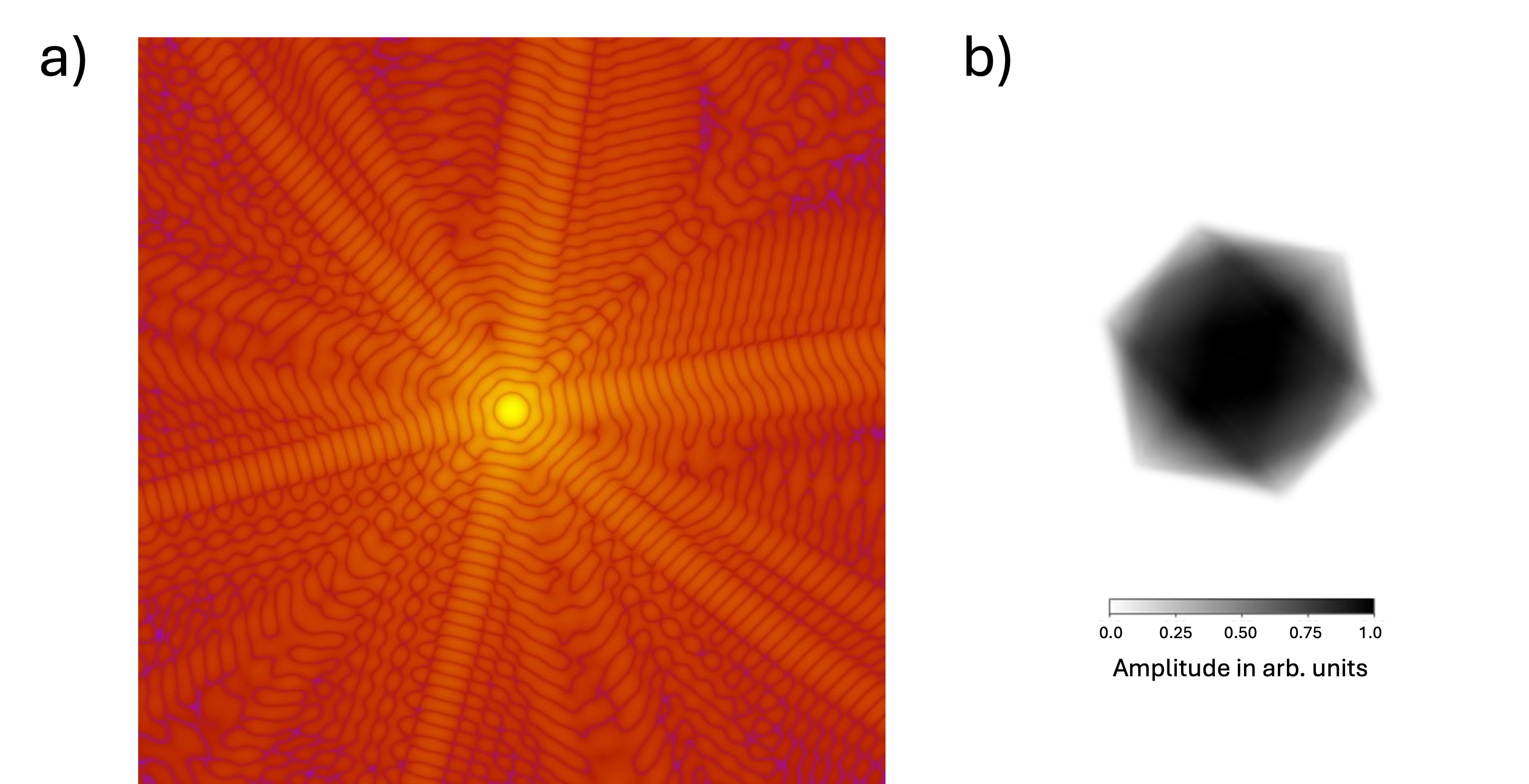 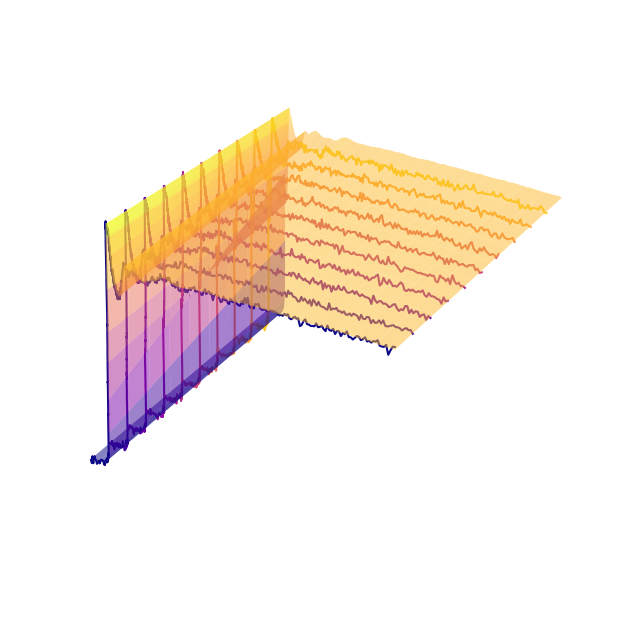 Experimental Techniques
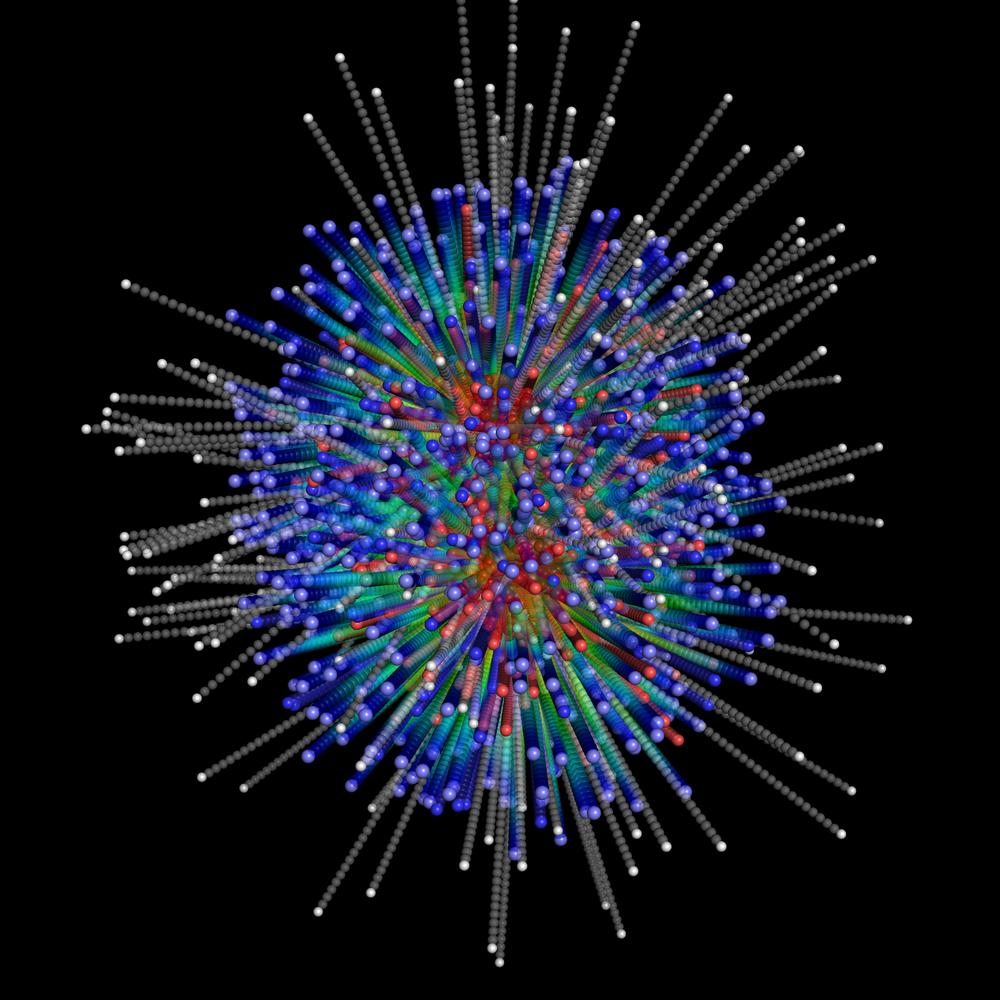 Operational phase

Ion Spectroscopy:
Time-of-flight mass spectrometry, 
Coulomb Explosion / Imaging / Fragmentation dynamics



Time-Resolved Approaches (for all the experimental techniques)
Laser–FEL pump–probe and split-and-delay schemes.
Capture of femtosecond reaction dynamics and transient states.
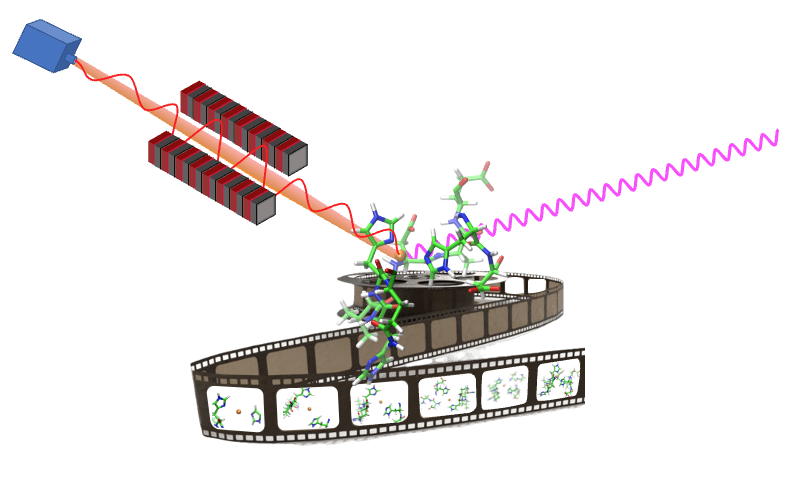 Experimental Techniques
Future developments

X-ray Emission Spectroscopy (XES) and advanced photon spectroscopies.



Photoemission Spectroscopy:
High-resolution chemical/electronic state mapping with monochromatic FEL.
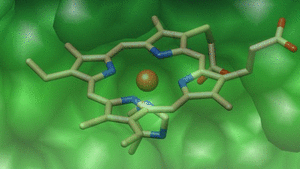 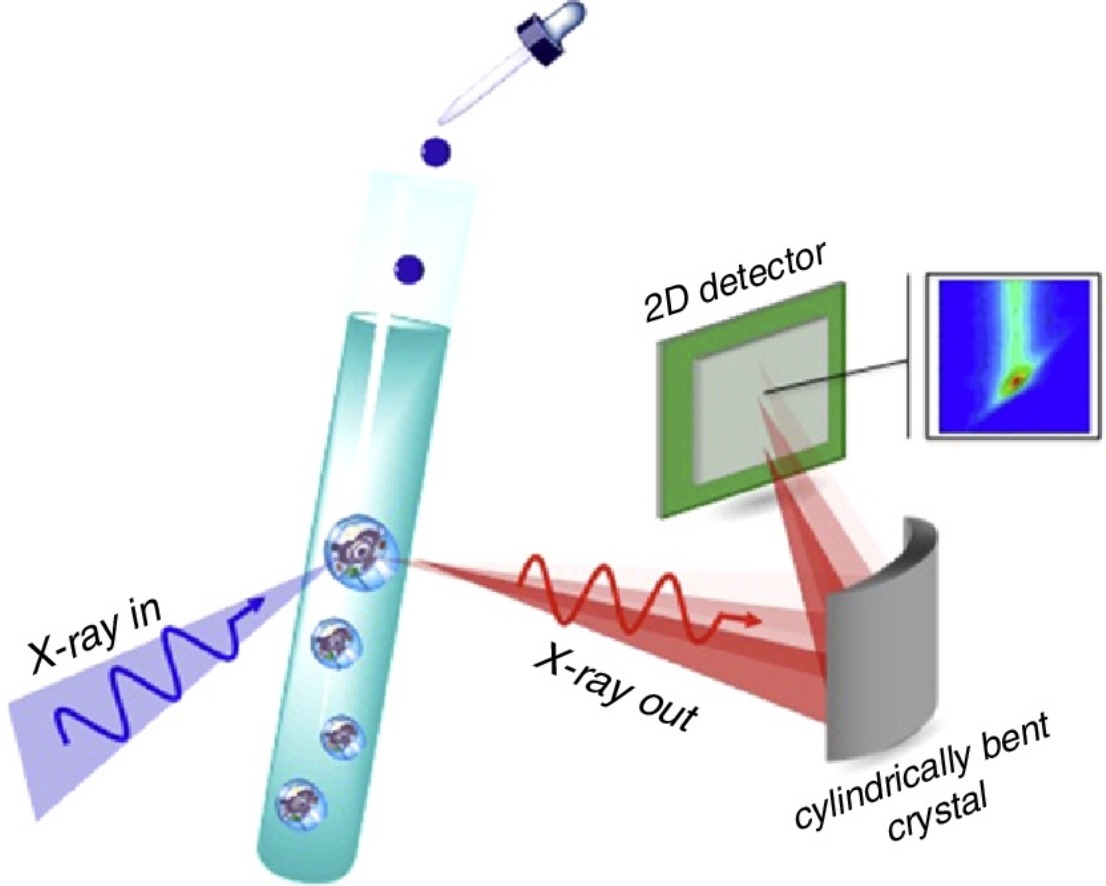 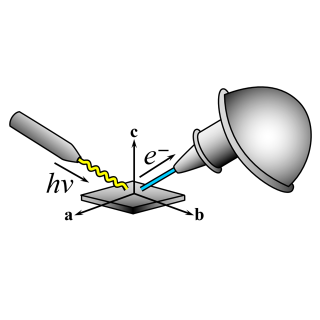 Planned Actions:  (What will be done, by when.)
Enrich the scientific case by taking into account inputs from the EuPRAXIA community, and from the various photon science users’ communities
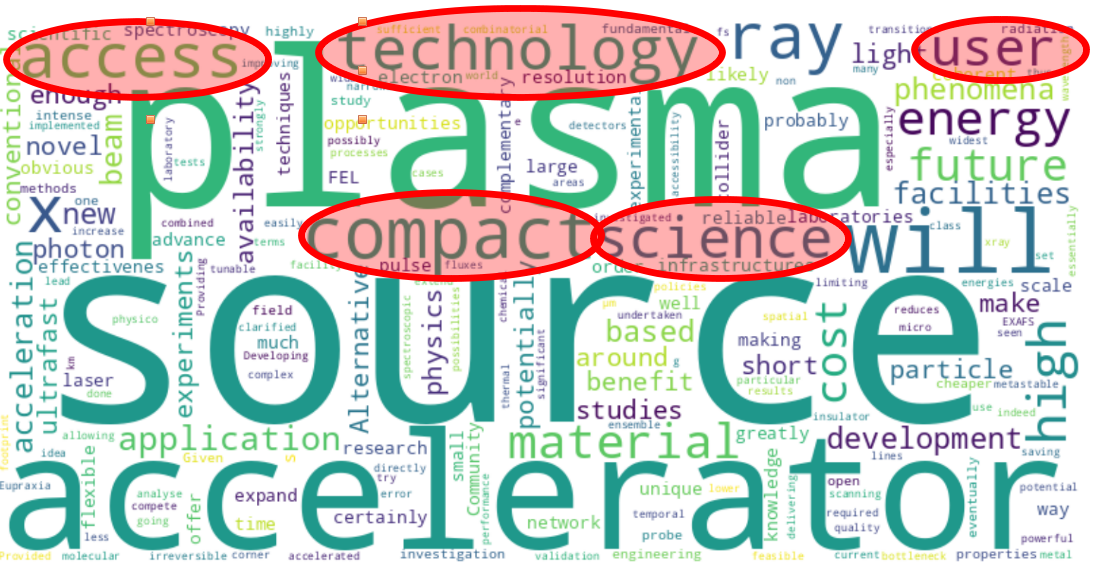 Planned Actions:  (What will be done, by when.)
EuPRAXIA-PP WP5 survey on users’ demands: ongoing analysis










                Scientific area                                                      Experimental technique
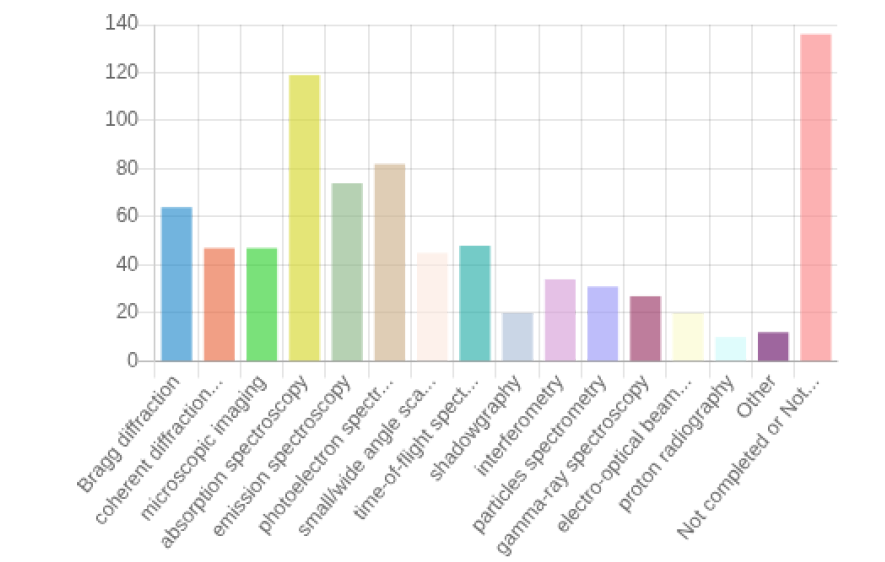 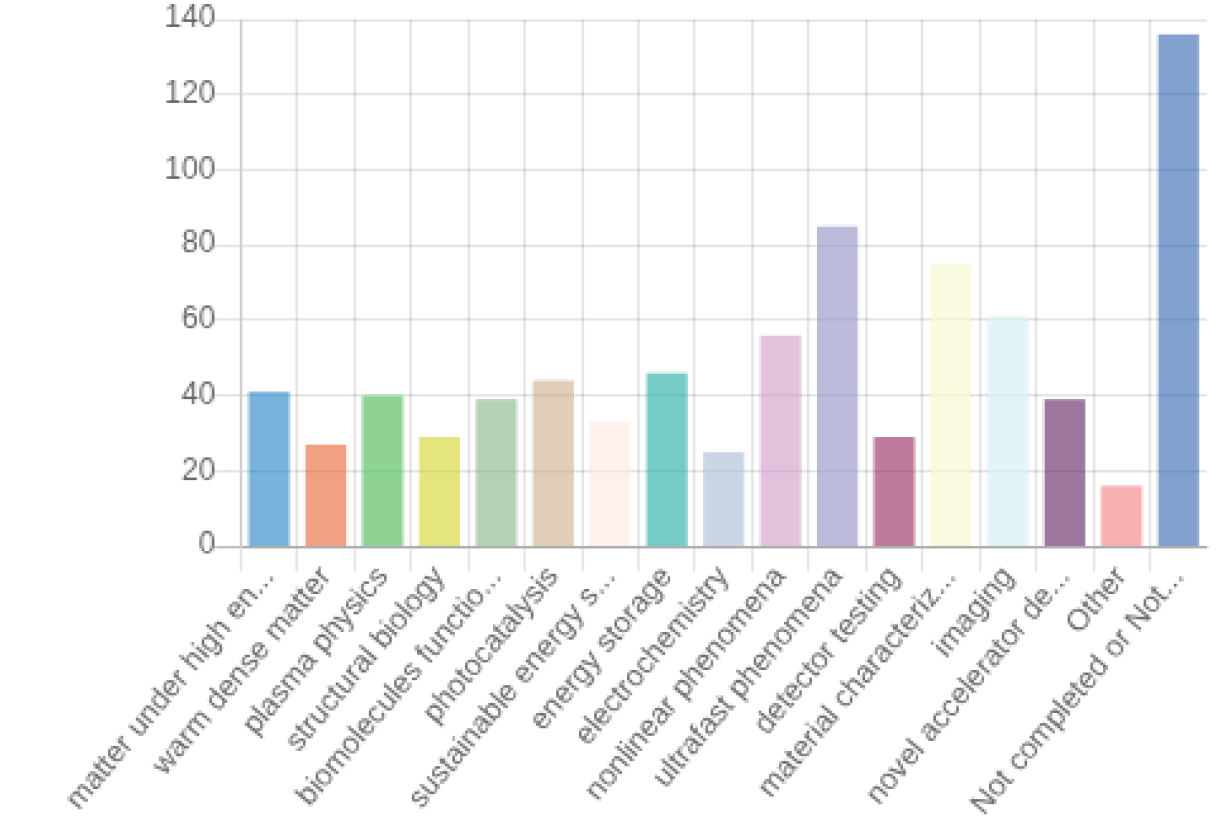 Planned Actions:  (What will be done, by when.)
The TDR is ready, but in the short-, mid- and long term can be enriched by:

Deepening ties with local, national, and international communities

Expanding the scientific reach of the various users’ communities

Strengthening the partnerships with other FEL (and synchrotron radiation) facilities
[Speaker Notes: stability]